Adding, Deleting, Copying, and Changing Slide Layouts
Author’s Name Goes Here
Title and Content Slide Layout
The content box gives you a place to type or add graphics (pictures, videos, charts, and more).
This is the Section Header Layout
Use this for a long presentation or to start a new topic
Two Content Layout
Two boxes to type in
Great for text and a picture
Two Content with Captions
A heading or caption
Give your picture
This is a Title Only Slide
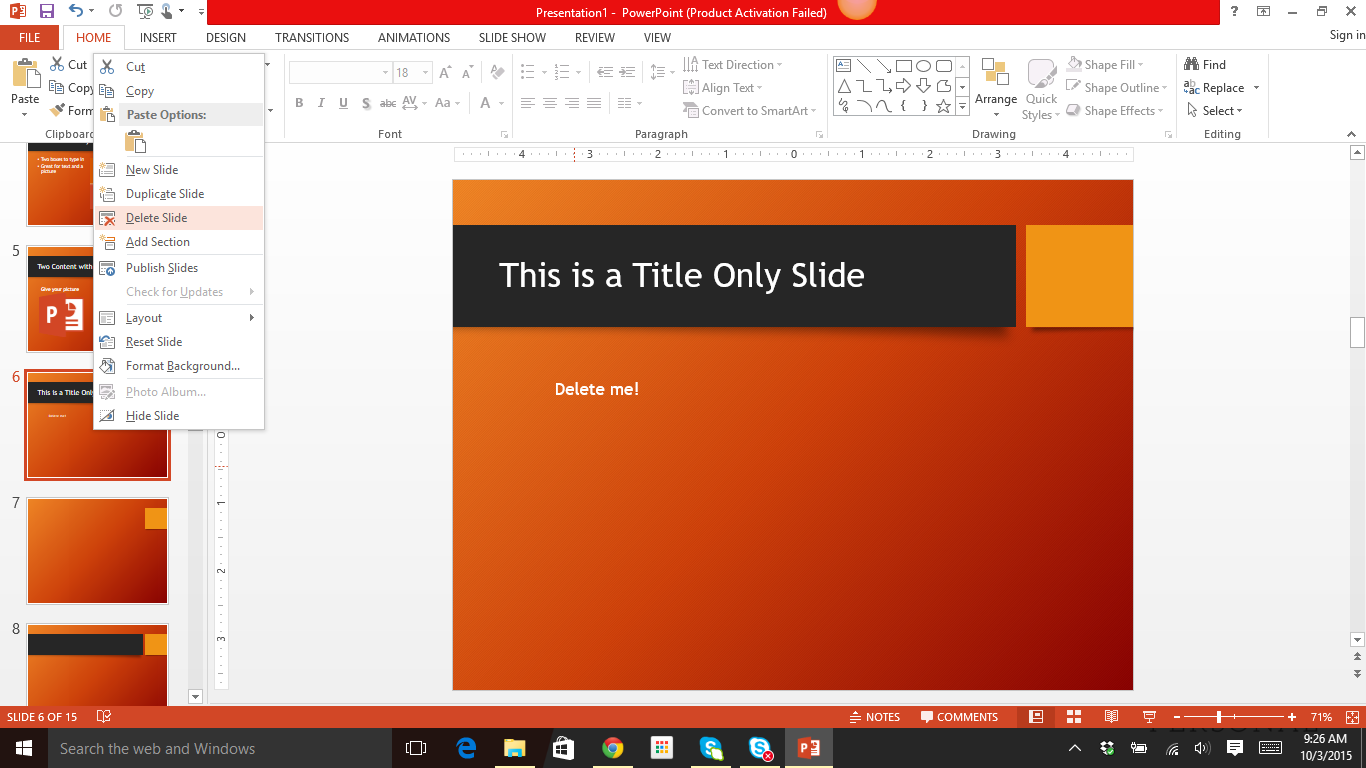 Delete me!

Right-click on the slide and choose Delete Slide
Choose me
Right-click
I am a Blank Slide. 
Change me to a Title Only Slide
Click layout and choose Title Only
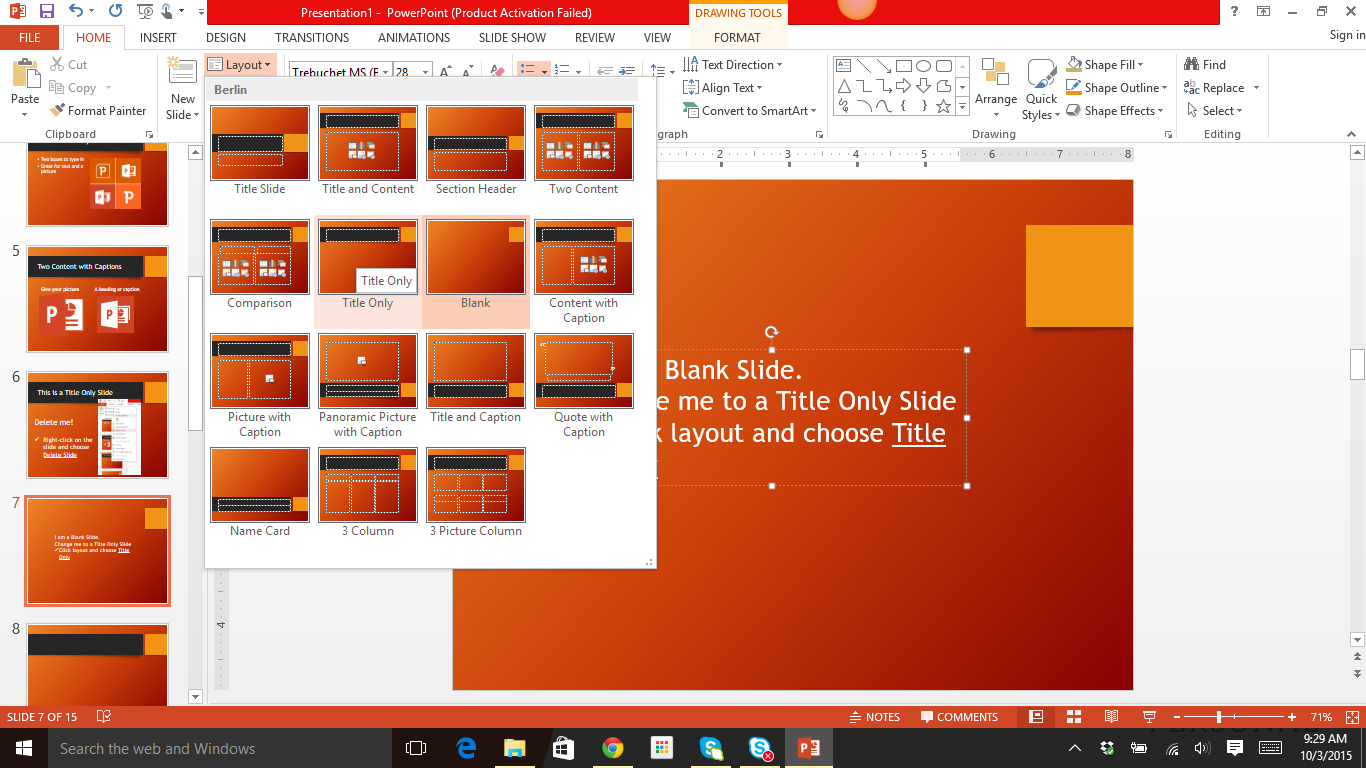 Slides box
This is a Content with Caption Layout
Click New Slide to add another slide after me
Click me
Now I’ve added another Content with Caption
Duplicate me
Right-click on the slide and choose Duplicate Slide
Choose me
Right-click